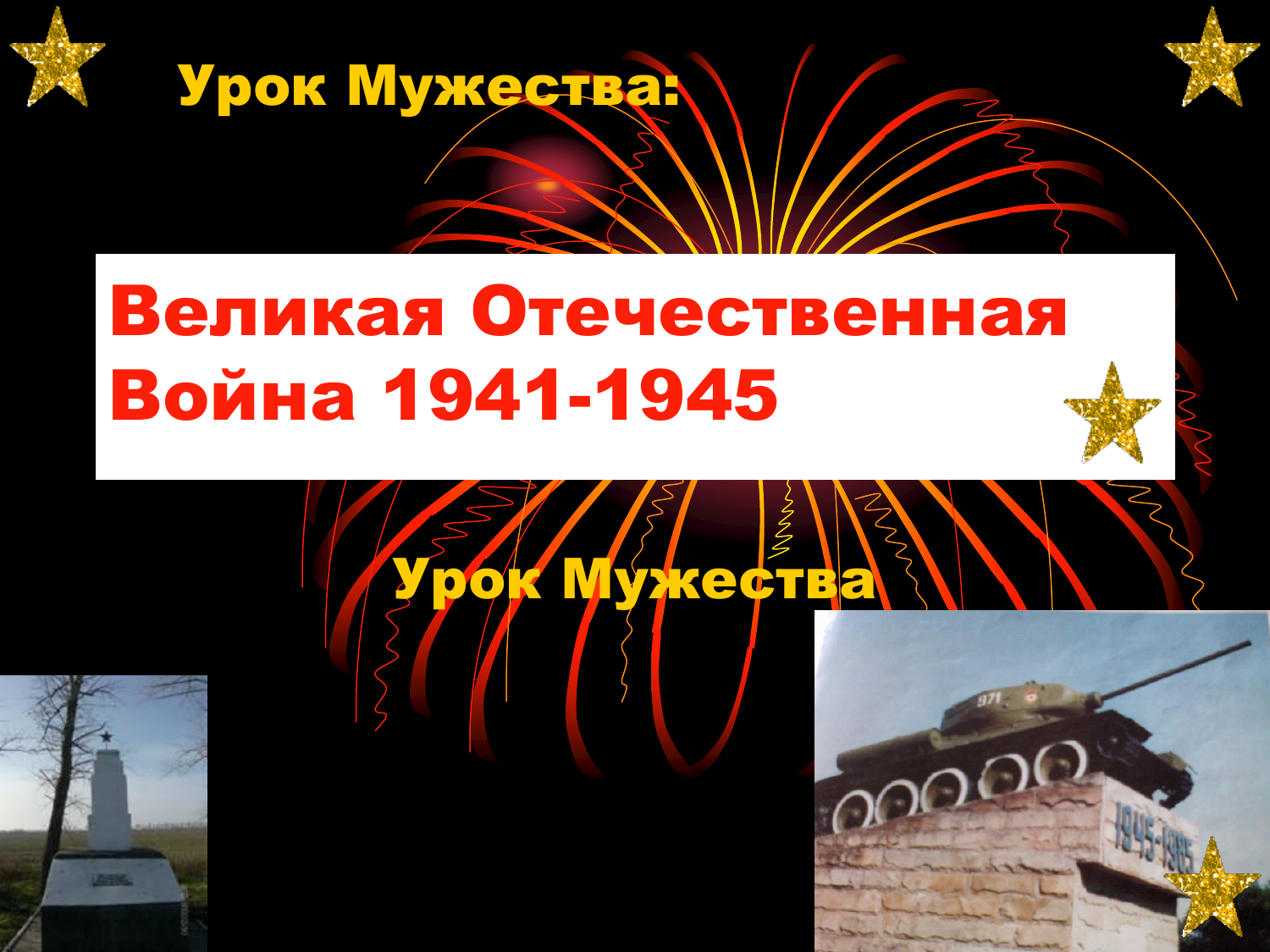 Цель урока:
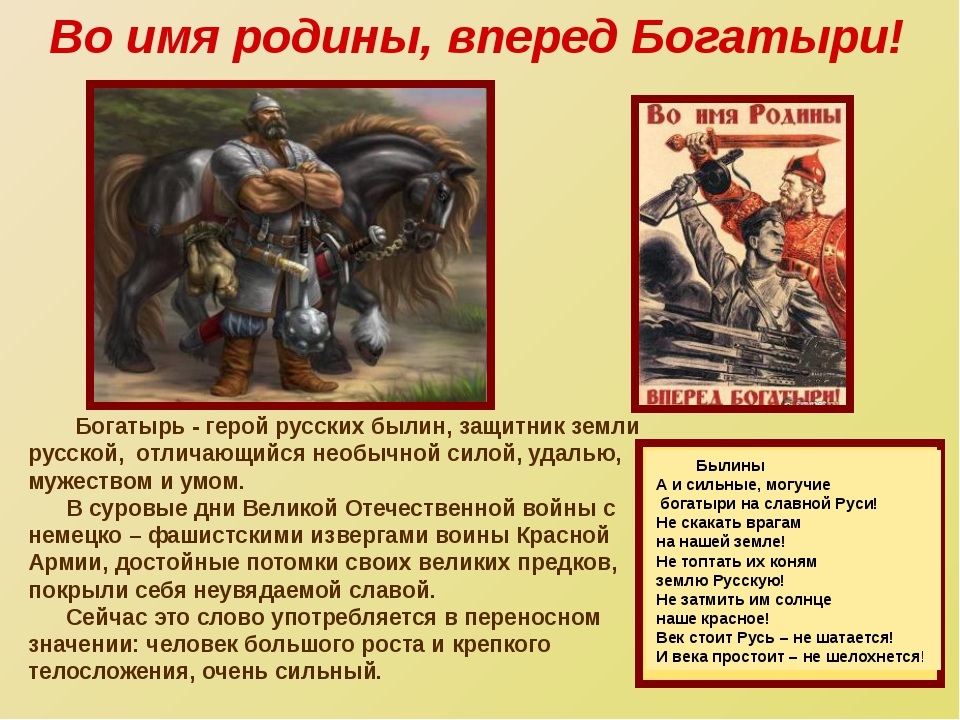 1.формирование нравственного идеала, воспитание патриотизма, гражданственности на примерах героических подвигов защитников Родины в годы Великой Отечественной войны и Афганистана.

2. Воспитание уважения к героям Родины в годы Великой Отечественной войны и понять их  жизненные ценности.
Война- это тысяч разлук причина:  сын без отца, отец без сына.Война – это слёзы, зола и стужа: муж без жены, жена без мужа.Война- тучи пепла и смрада: стадо без лугов, луга без стада.Война – это кровь, эпидемия горя, пороха дым, селенья в огне.И вновь разгореться мы не дадим Войне.
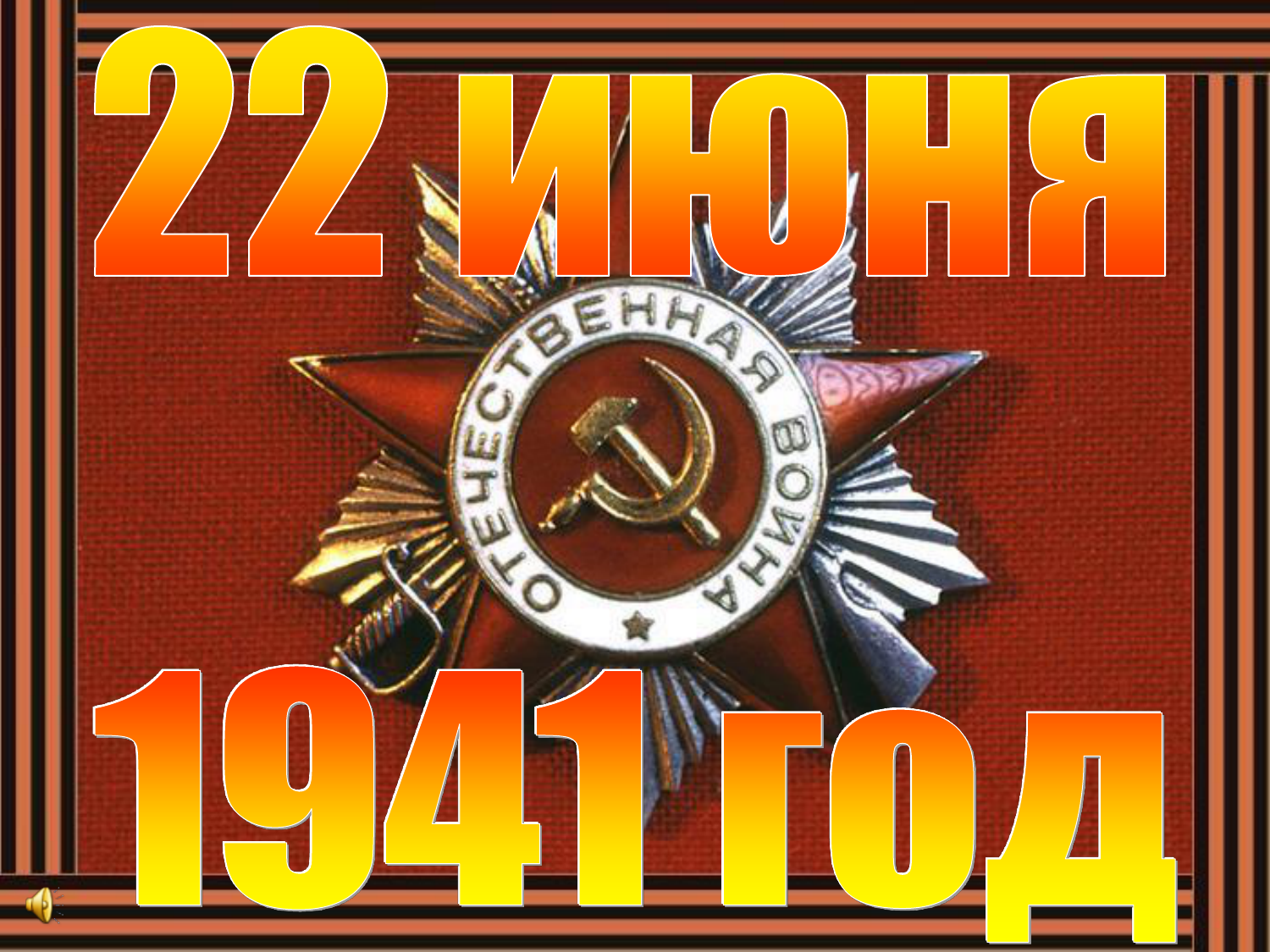 Их имена забыть нельзя
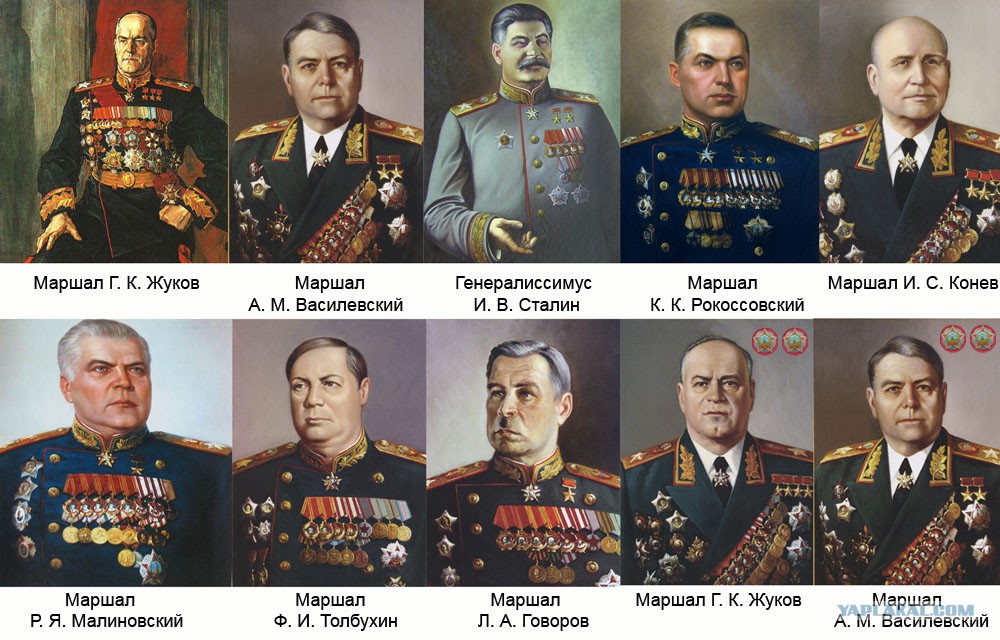 Здесь под Москвой ковались кадры,Тех полководцев, маршалов войны,Которые в бесчисленных сраженьяхПоднялись выше верхоты (Вермахт НФА)Их помнит имена Россия.То Жуков, Конев, Катуков.То Рокоссовский, Говоров, Белов,То Ротмистров, Еременко, Захаров,Ватутин, Лелюшенко, Казаков,То Кравченко и Гетман, и то Сталин.Сражаясь с блеском генералов,Фельдмаршалов Германии, ониНе только их остановили, Но и прогнали от Москвы.
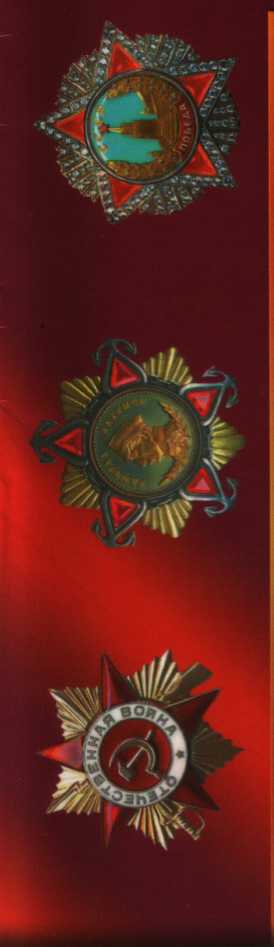 ПОБЕДА!

Так вот ты какая!А мы-то представить тебя не могли.Дождем, как слезами, омытоПобедное утро земли.Победа идет по дорогеВ сиянии майского дня,И люди на каждом порогеВстречают ее, как родняА весна!Такой и не бывало!Страшно за такую красоту.Сколько горьких лет.
Марина Цветаева.
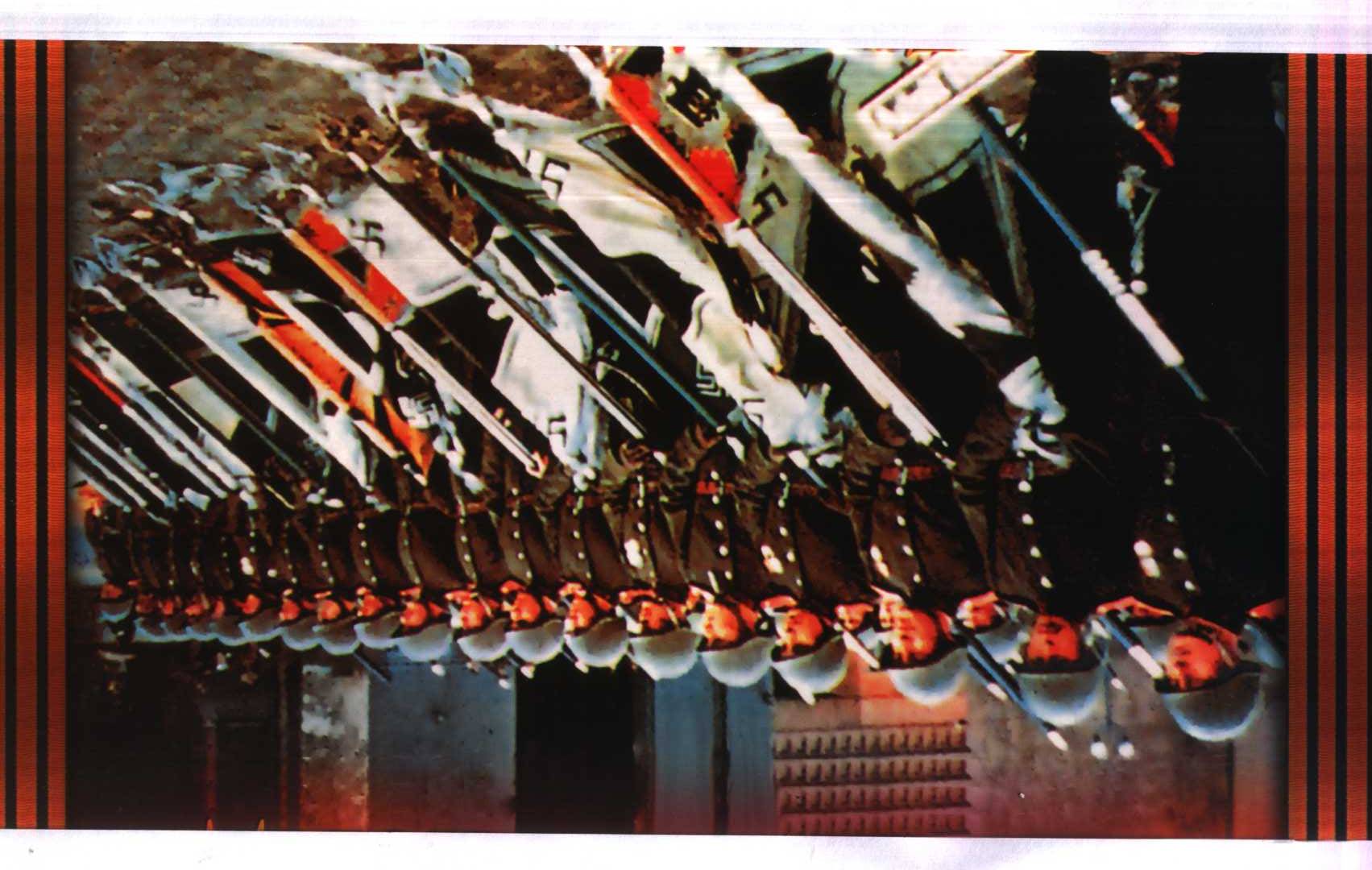 Звания Героя Советского Союза удостоены свыше    11 тыс. человек (часть –посмертно
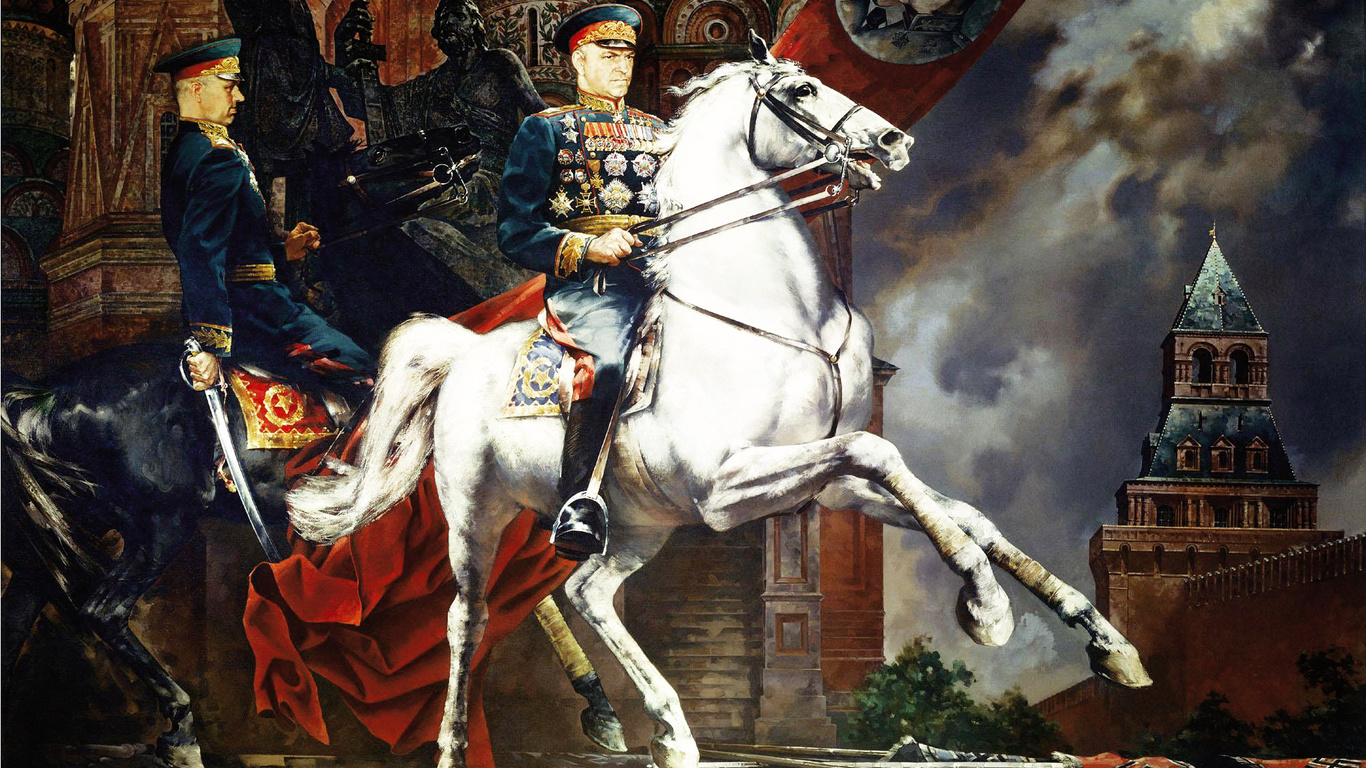 из них: 104 – дважды, трое – трижды (Г.К. Жуков, И.Н. Кожедуб и  А.И. Покрышкин). Первыми в годы войны этого звания были удостоены советские летчики М. П. Жуков, С. И. Здоровцев и П. Т. Харитонов, таранившие фашистские самолеты на подступах к Ленинграду.
Главные переломные события войны
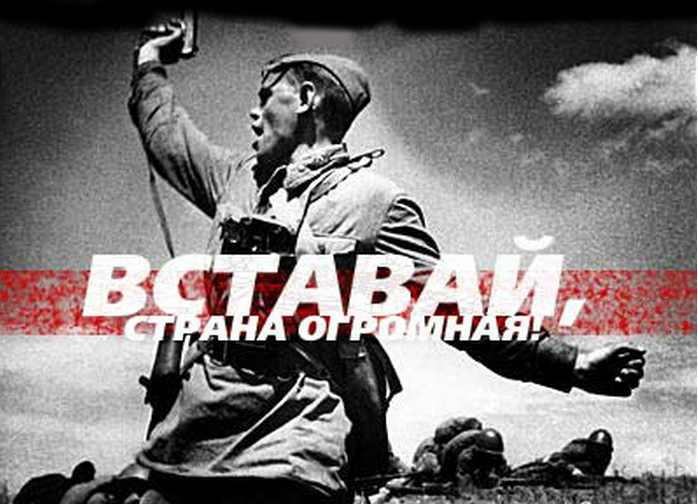 Перед атакой 



Когда на смерть идут,- поют,а перед этим можно плакать.Ведь самый страшный час в бою -час ожидания атаки.Снег минами изрыт вокруги почернел от пыли минной.Разрыв - и умирает друг.И, значит, смерть проходит мимо.Сейчас настанет мой черед,За мной одним идет охота…Мне кажется, что я магнит,что я притягиваю мины.Разрыв - и лейтенант хрипит.И смерть опять проходит мимо.Но мы уже не в силах ждать.И нас ведет через траншеиокоченевшая вражда,штыком дырявящая шеи.
Семен Гудзенко
Мы беспощадный путь к Берлину Открыли битвой за Москву. Павел Шубин
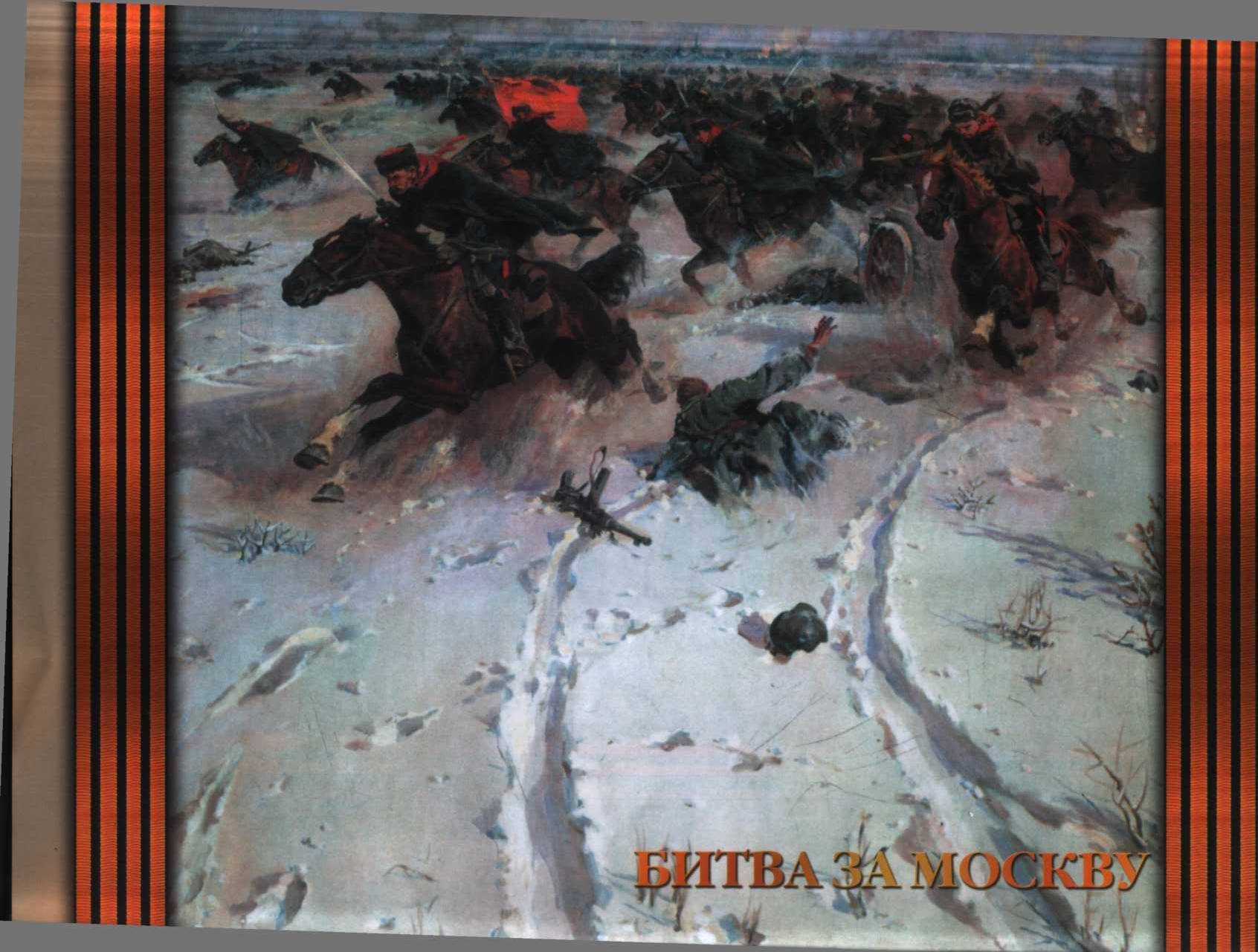 С30 -е сентября 1941 г. по 4-е декабря оборона Москвы -с 5-го декабря 1941г. до 20-го апреля 1942 г. наступление.
Их час пробил. И армии РезерваОт обороны перешлиВ решительное наступленье,Погнали немцев от Москвы. 
То был великий подвиг.Там впервые развеян мифНепобедимости врага.Их гнали в шею до БерлинаЧетыре года.Шаг первый сделала Москва.
Борис Кочетков
Ранним утром 22 июня 1941 года на Брестскую крепость обрушились тысячи авиабомб, мин и снарядов.
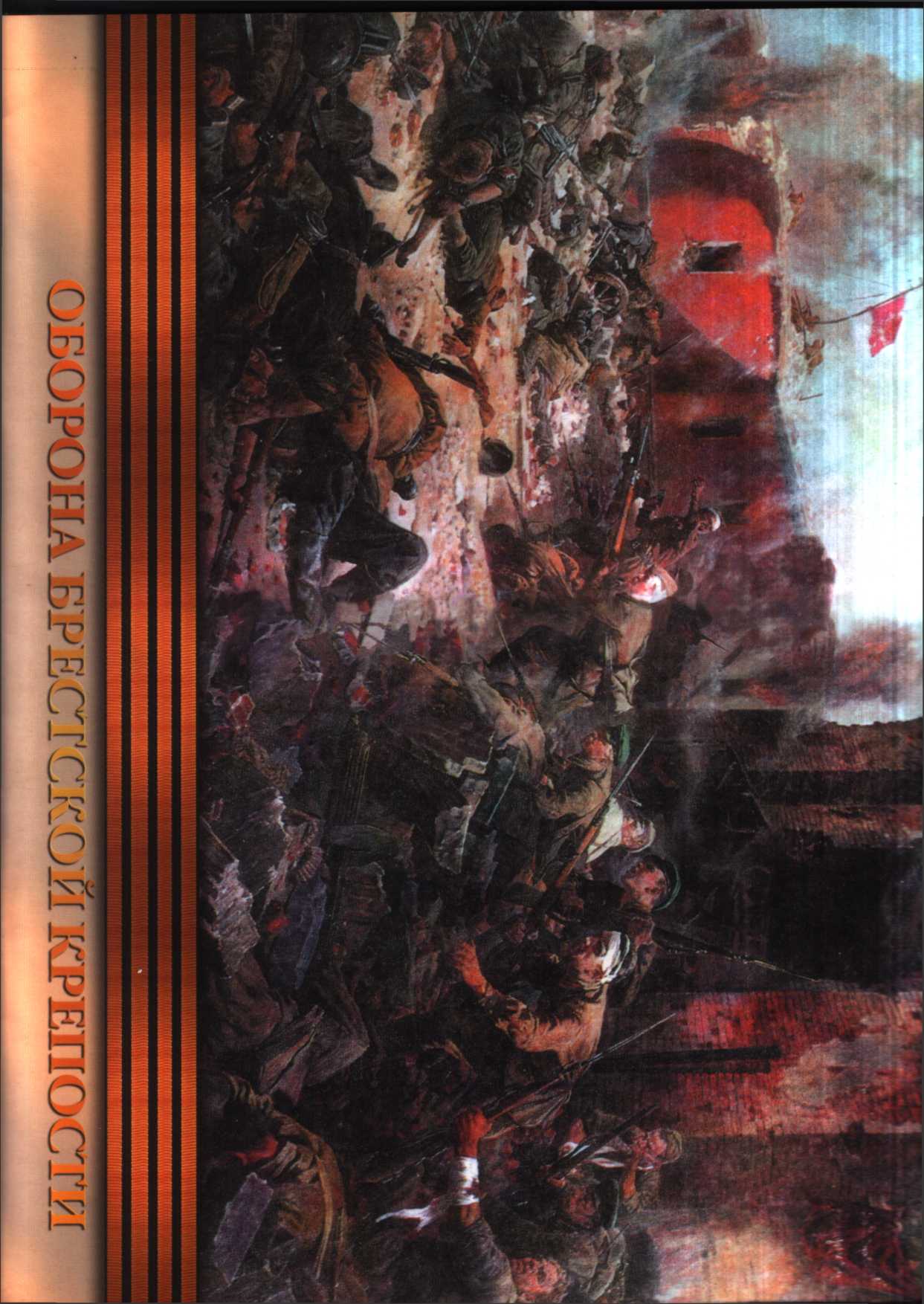 Враг затаился, ждал начала наступленья,Все в напряжении смотрели на часы.И вдруг ракета засветилась в небе,Сигнал был дан к началу необъявленной войны.С Германии пришло на нашу землю иго, И начались для всех кровопролитные бои.Солдаты крепость все геройски защищали, И днём и ночью шли горячие бои. «Родина, прощай! на стенах написали, Свой долг исполнят до конца сыны твои.
Защитников крепости было около 8 тысяч, 962 воина похоронены под плитами крепости.
Оборона Севастополя и битва за Крым (12 сентября 1941 — 9 июля 1942) —
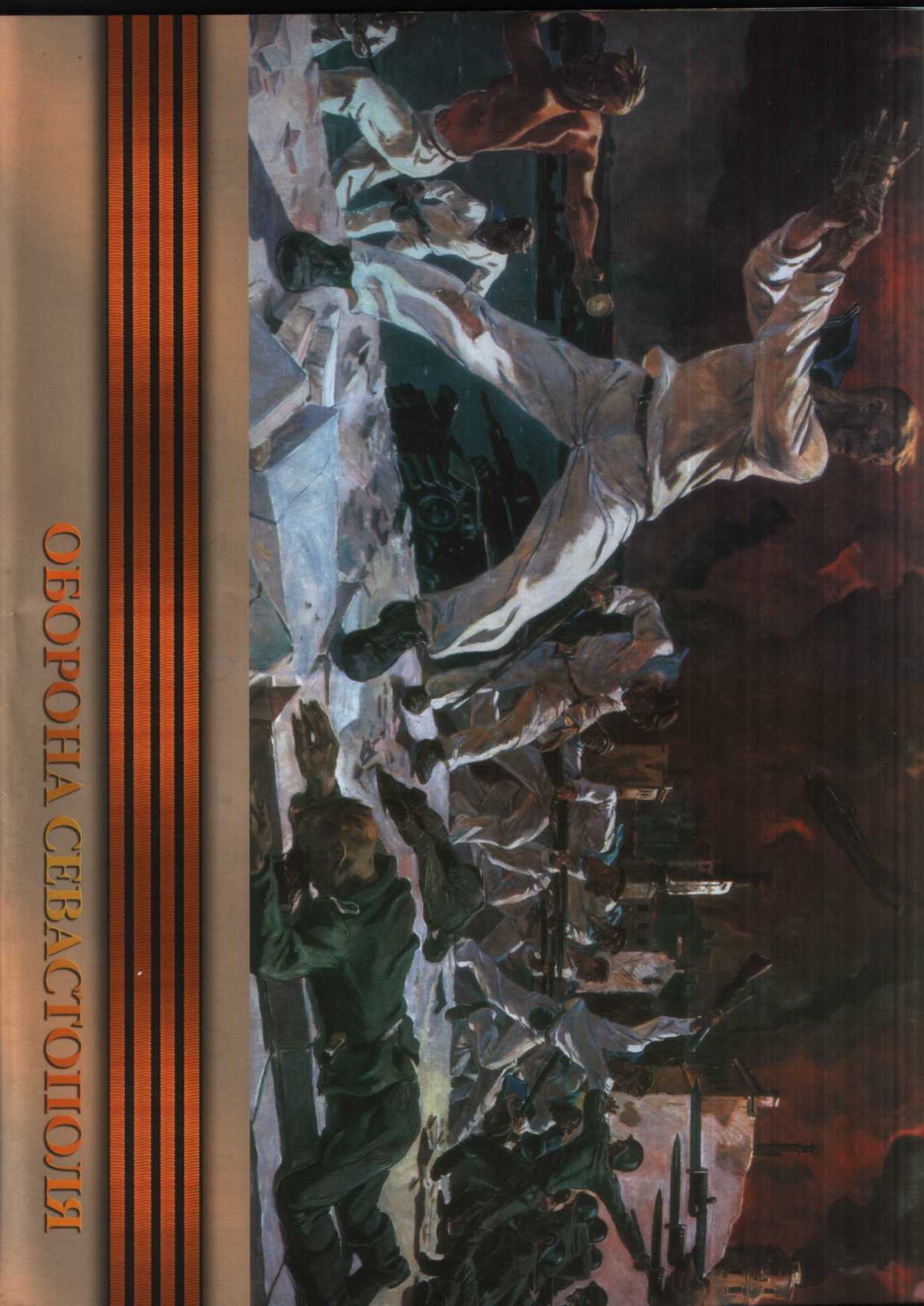 Возрождение Севастополя.
Город был полностью разрушен. Материальный ущерб, причиненный фашистами, составил 2,5 млрд. рублей. Были уничтожены городские коммуникации, транспорт, связь, более 90 % жилой площади. Из 6402 жилых зданий было полностью разрушено 5379, в центре города осталось 7 полуразрушенных домов. Разрушены все учреждения и предприятия, школы и архитектурные памятники, очаги культуры. В городе осталось около 3 тыс. жителей.
12 мая советские войска добили войска фашистских захватчиков. Если гитлеровцы осаждали Севастополь 250 дней, то советские войска сокрушили оборону фашистов в три дня.
Оборона длилась с 17 июня по 18 ноября 1942 года. Наступление советских войск началось с 19ноября по 2 февраля 1943 года.
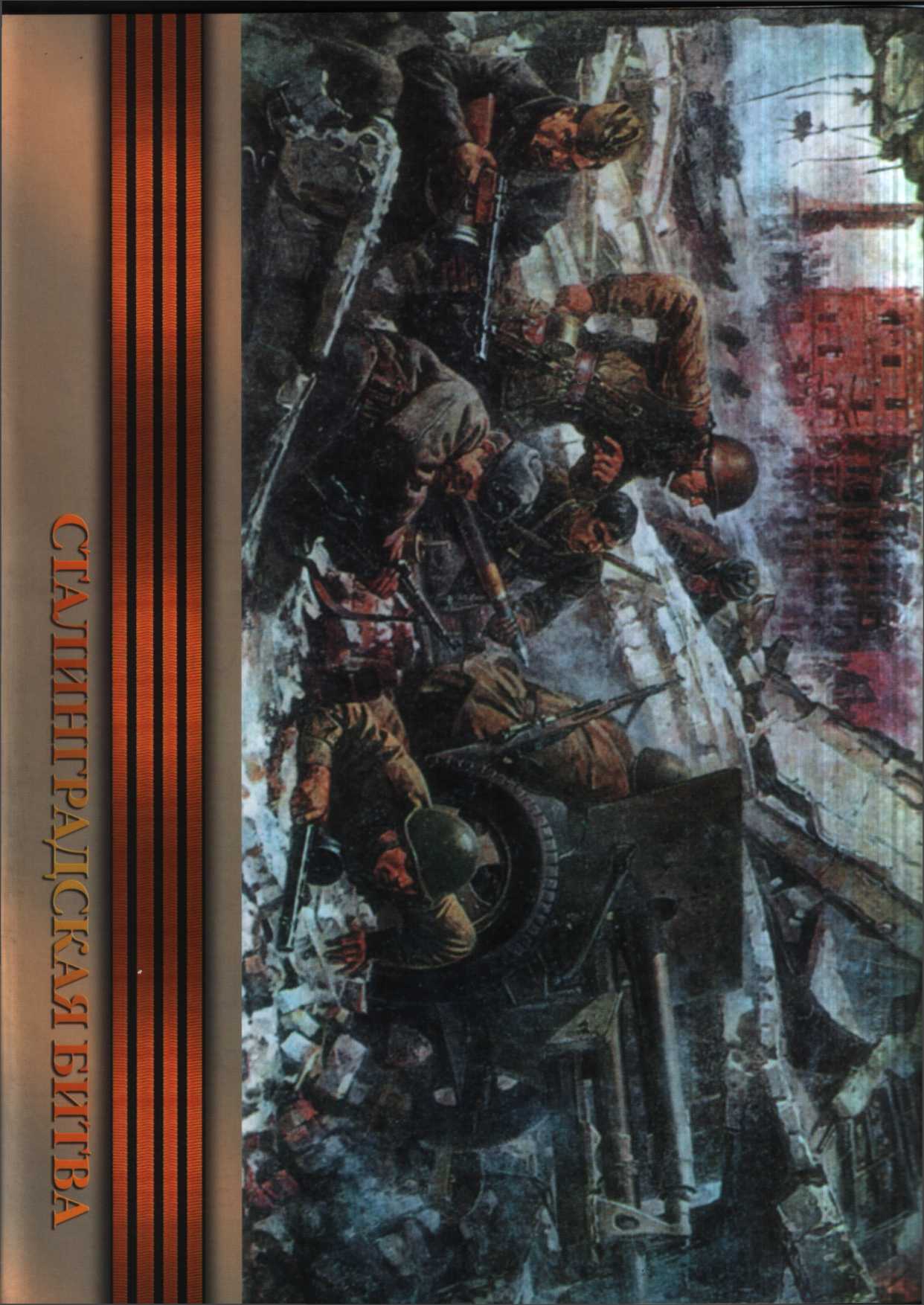 Сталинград – это боль, это муки, 
В Сталинграде лишь плач матерей.
Вот берет мать дитя свое в руки
И несется сквозь пули быстрей.
 
Реки крови и свист пулеметов
Не забудет дитя никогда.
Горы трупов умерших солдатов
Крики помощи, но в никуда.
 
Умирали от пуль, от гранаты,
Замерзали насмерть порой.
Гибли, гибли наши солдаты
В Сталинграде, под Курском, Москвой.
 Вот прошло много лет, но я помню
Горы трупов умерших солдат, 
Моя мама бежала сквозь пули.
Ты сгубил ее, Сталинград!!!
          
(автор Царапкина Анна)
Курская битва: 5 июля – 23 августа 1943год.
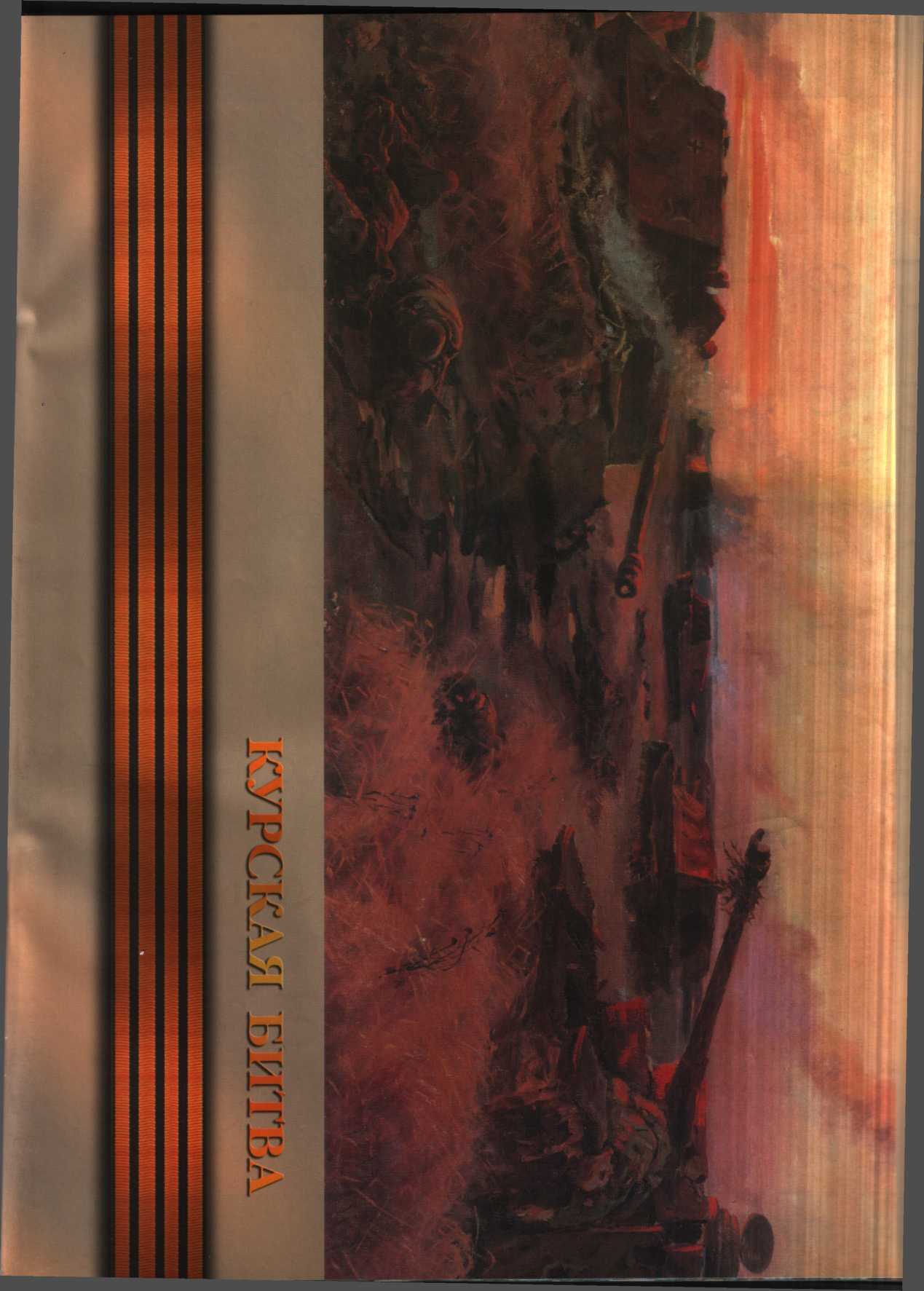 Броня в броню, рвануло в небо пламя!
И дрогнула былинная земля!..
Горели танки жаркими кострами,
И были дымом застланы поля.
…Всего два слова – Курская дуга.
Как много это значит для солдата!
Жила России гневная душа
В бессмертной битве Н–ского квадрата.
(Леонид Кузубов,
сын полка 6-й гвардейской армии, разведчик)
Взятие Рейхстага
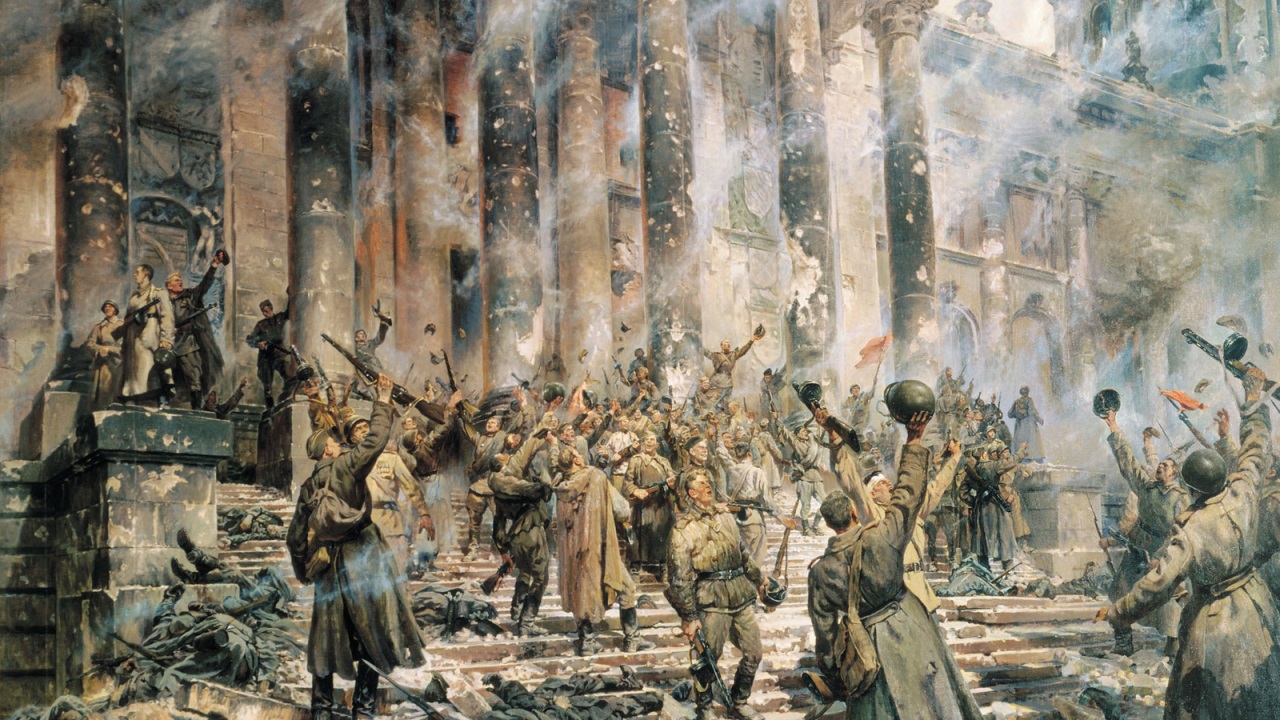 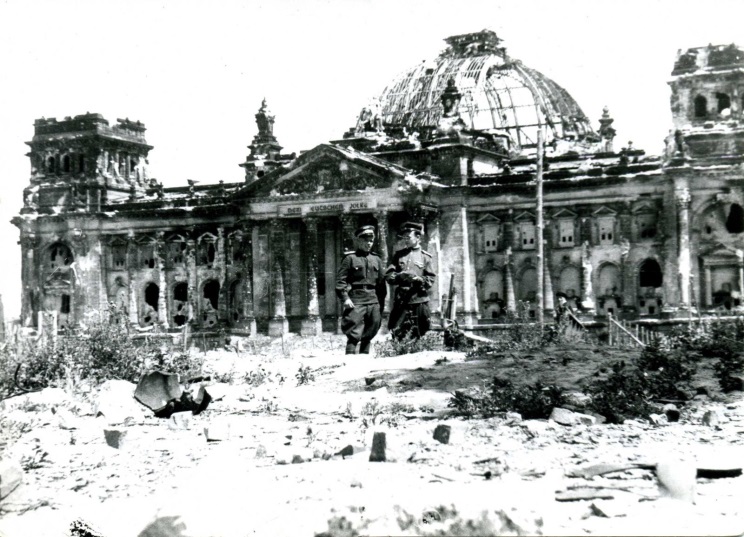 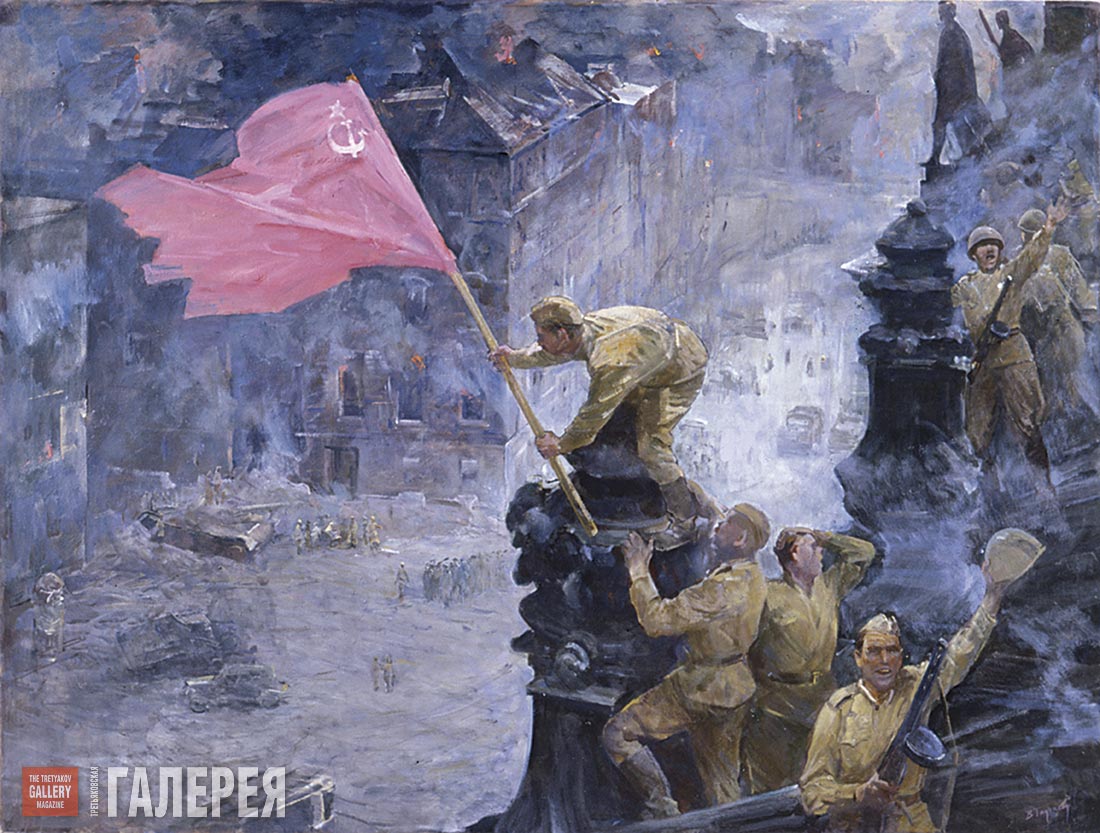 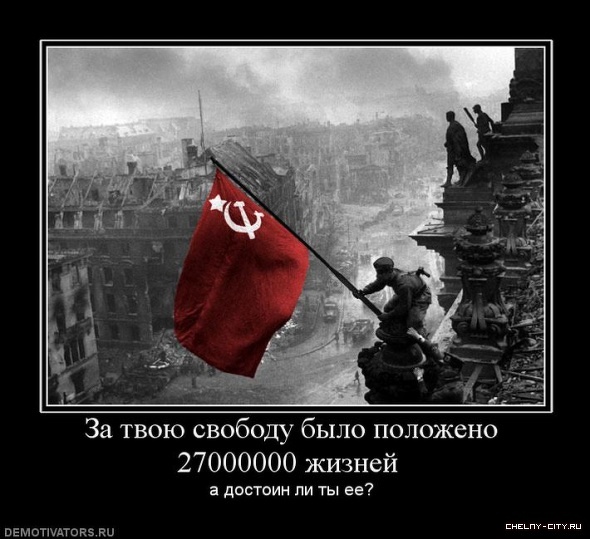 Вечная память героям!
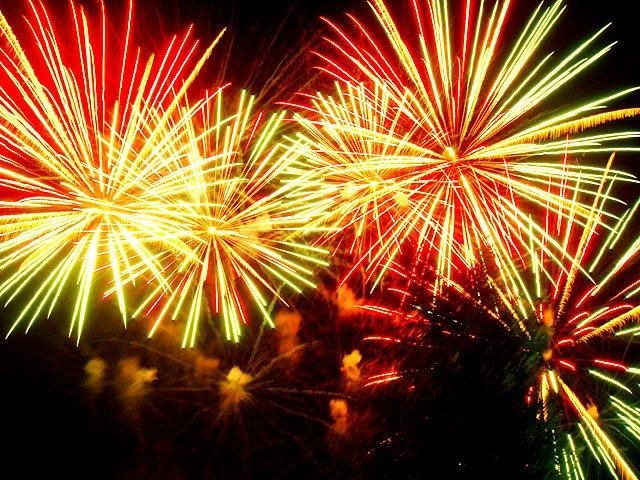 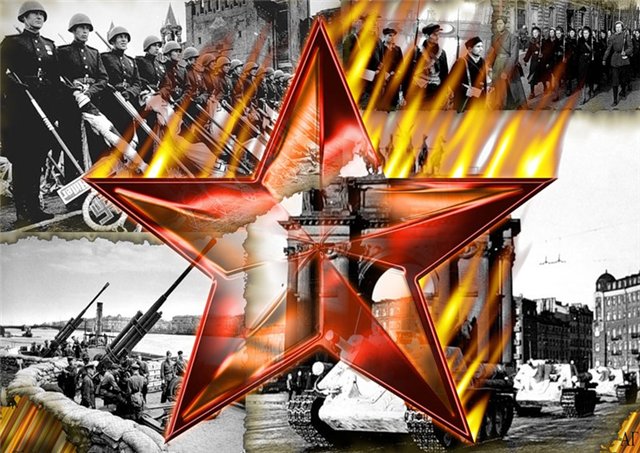 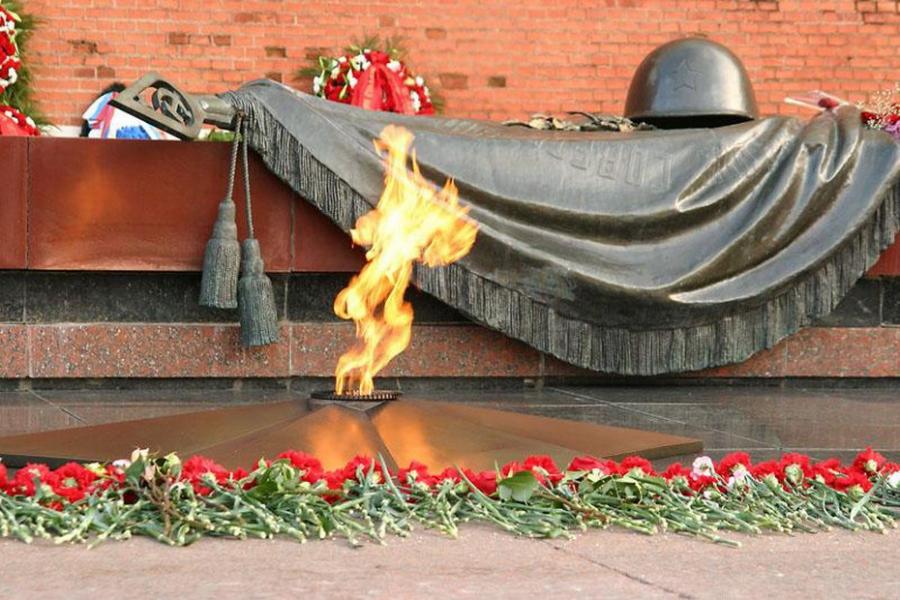 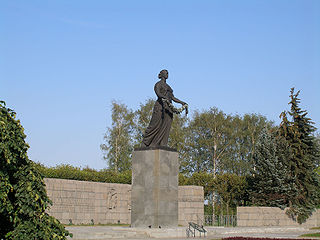 Память в граните
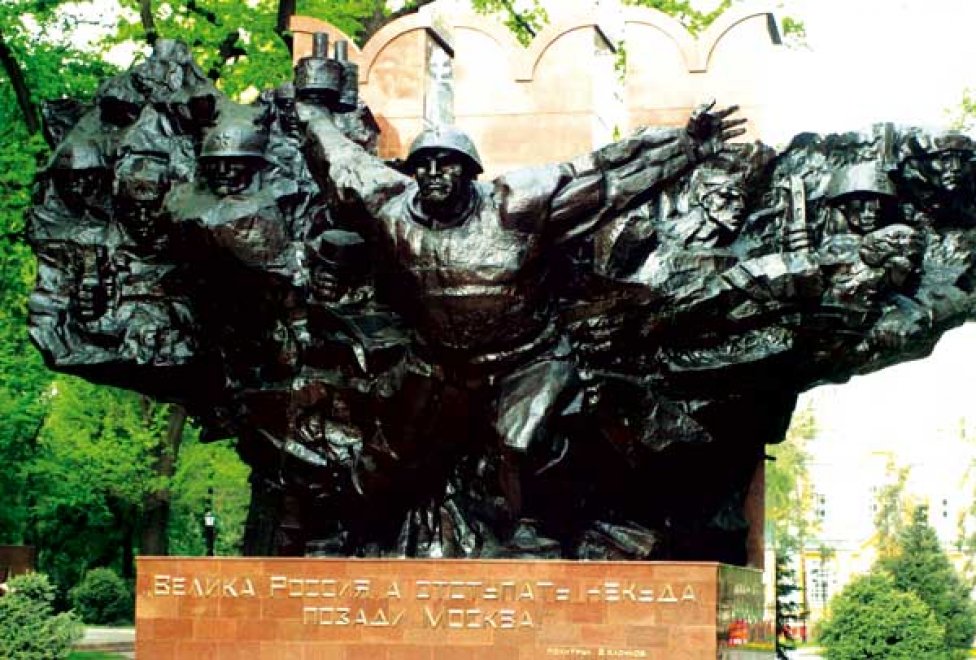 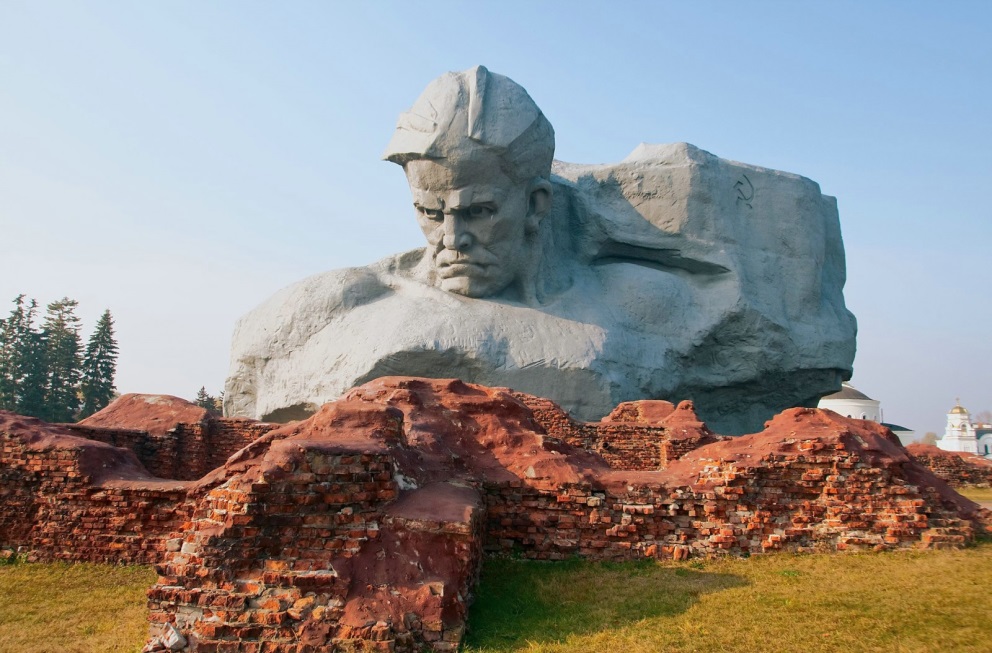 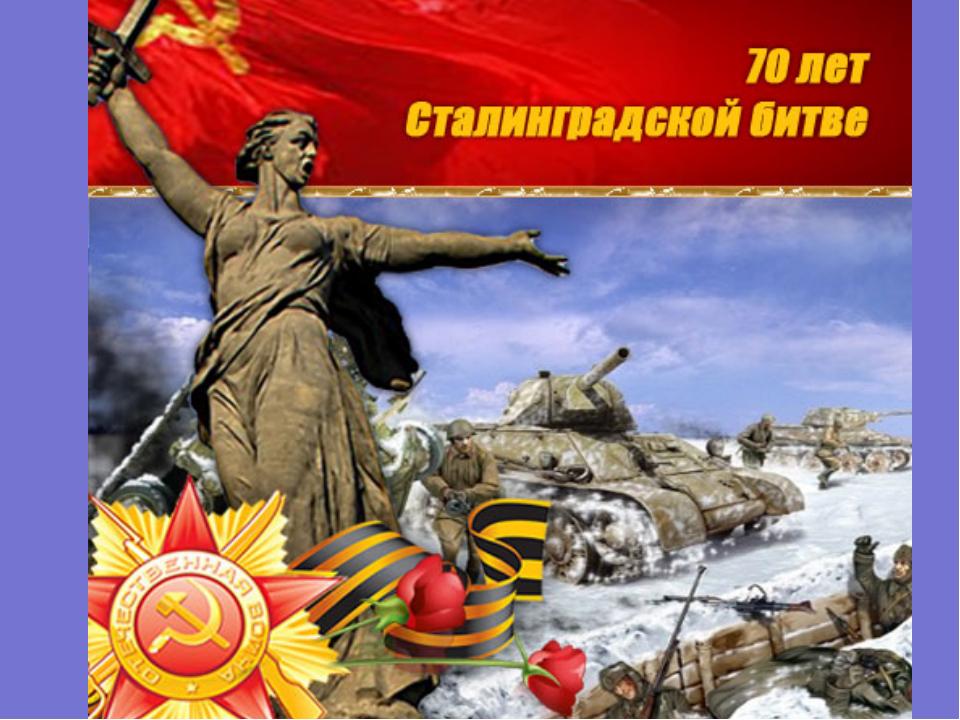 Слушайте !!!
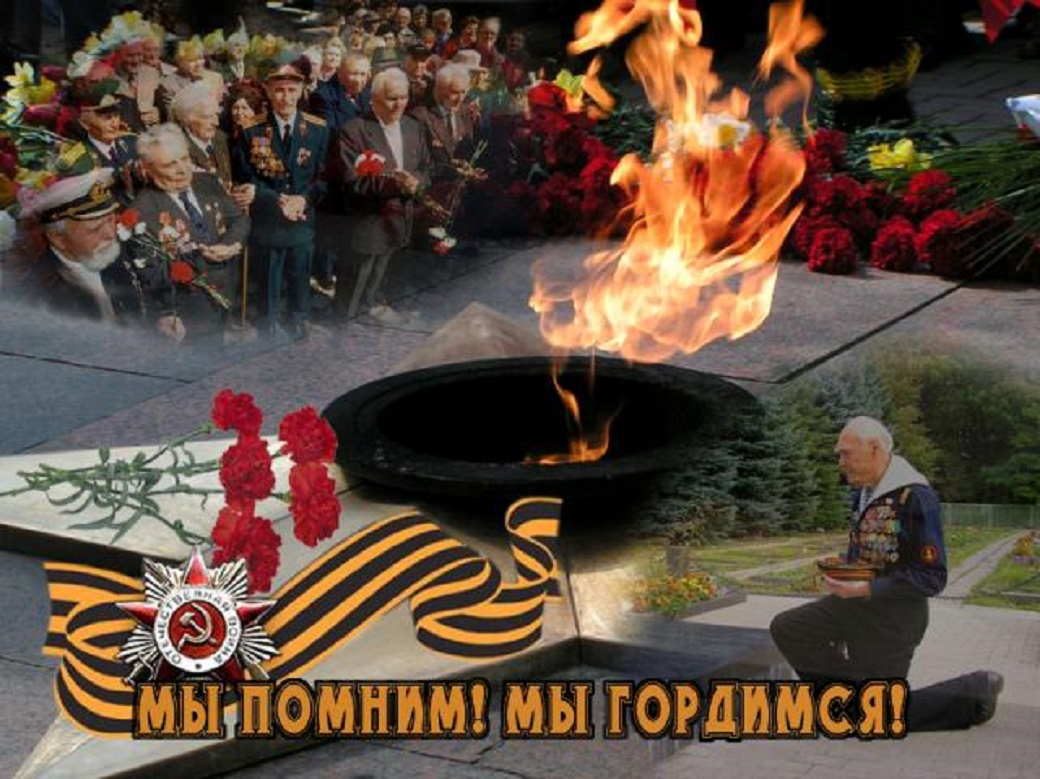 Слушайте!
Это мы   говорим.
Мертвые.       Мы.
Слушайте!
Это мы      говорим.
Оттуда.      Из тьмы.
Слушайте!
Распахните глаза.
Слушайте до конца.
Это мы     говорим,
мертвые.
Стучимся     в ваши    сердца...
Не пугайтесь!
Однажды    мы вас потревожим во сне.
Над полями    свои голоса пронесем в тишине.
Мы забыли,     как пахнут цветы.
Как шумят тополя.
Мы и землю     забыли.
Какой  она стала,    земля?
Как там птицы?
Поют на земле
без нас? 
Живите, родные, 

Живите за Нас!
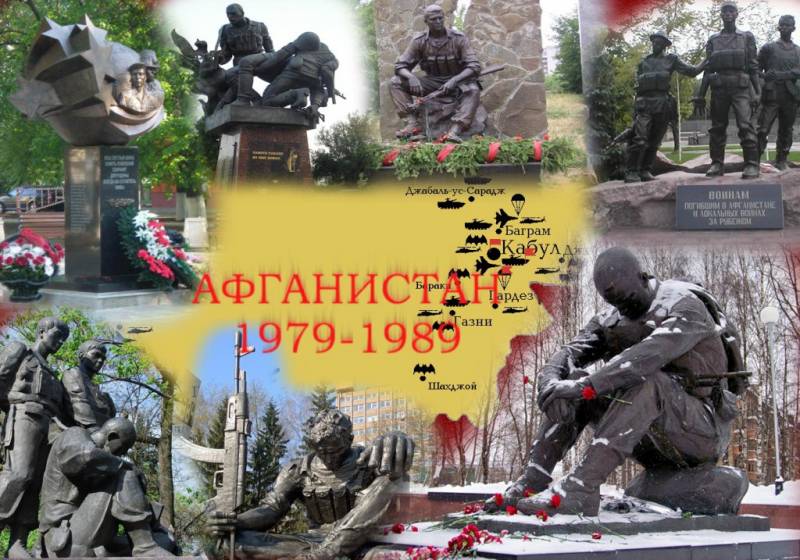 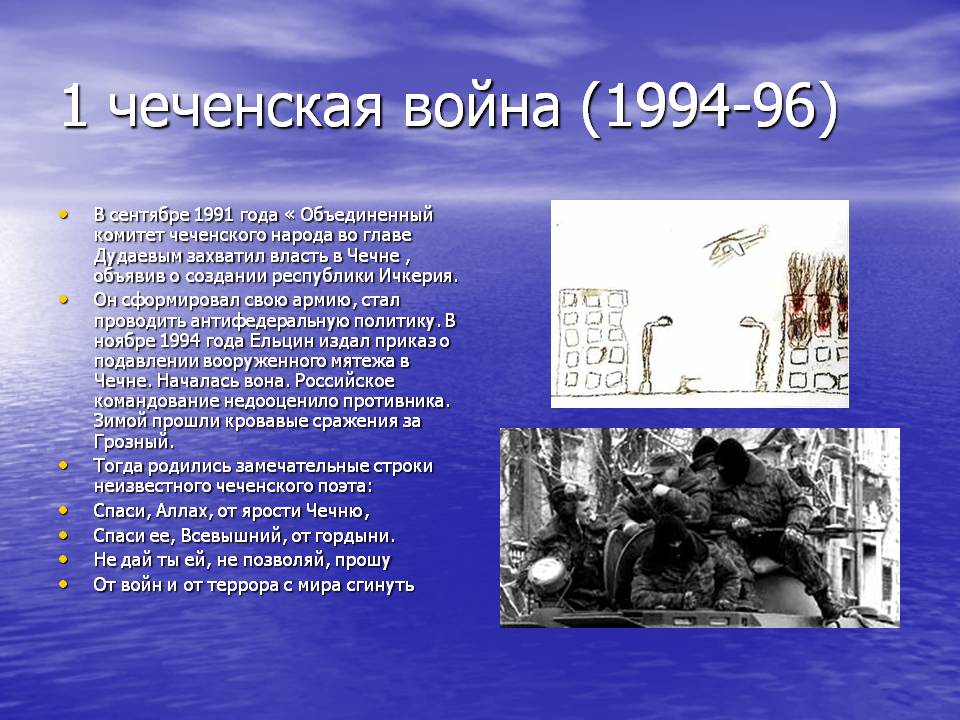 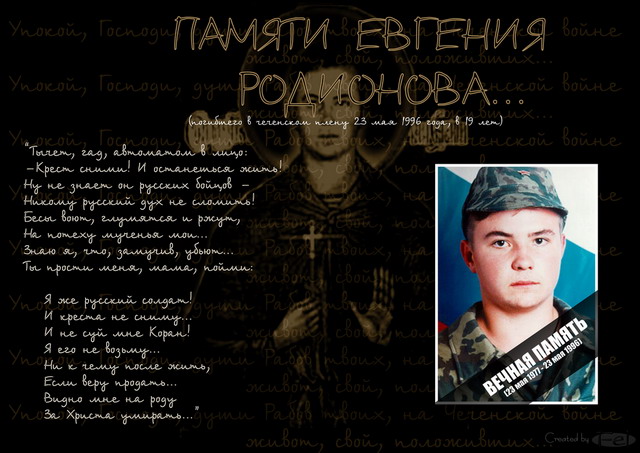 Жестокая смерть в Чеченской войне
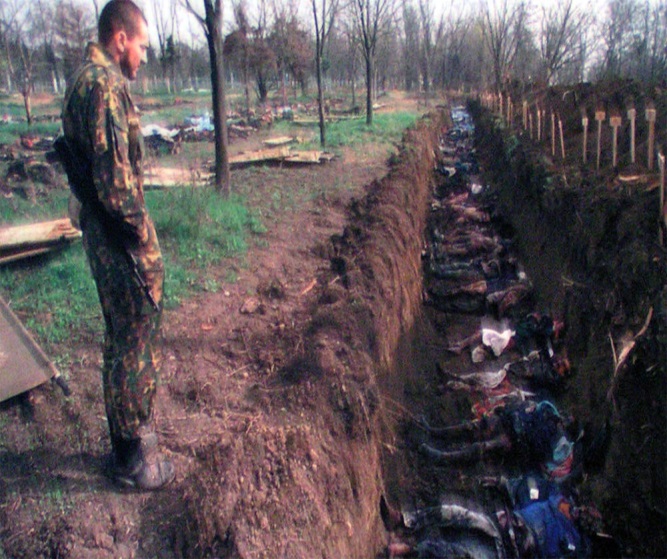 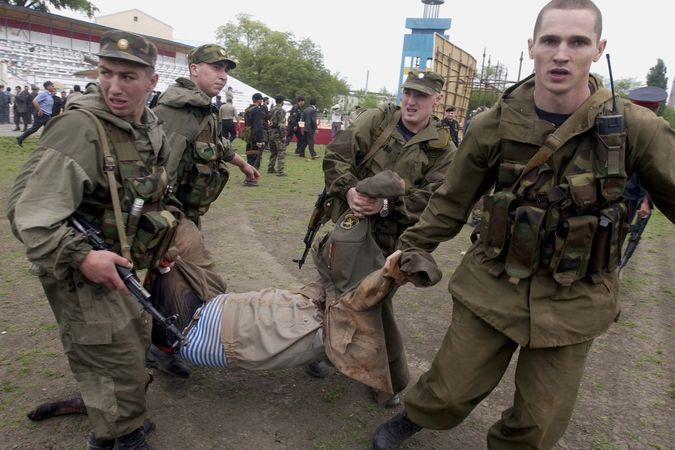 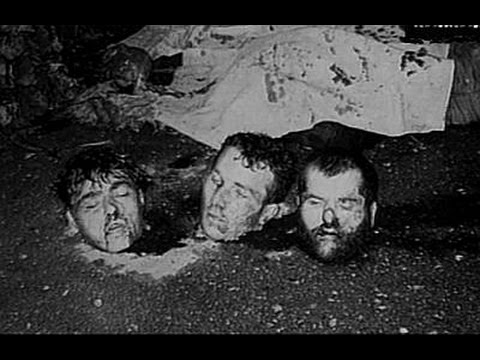 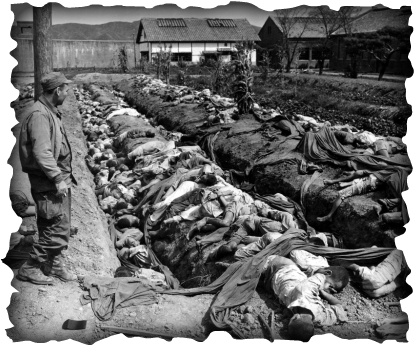 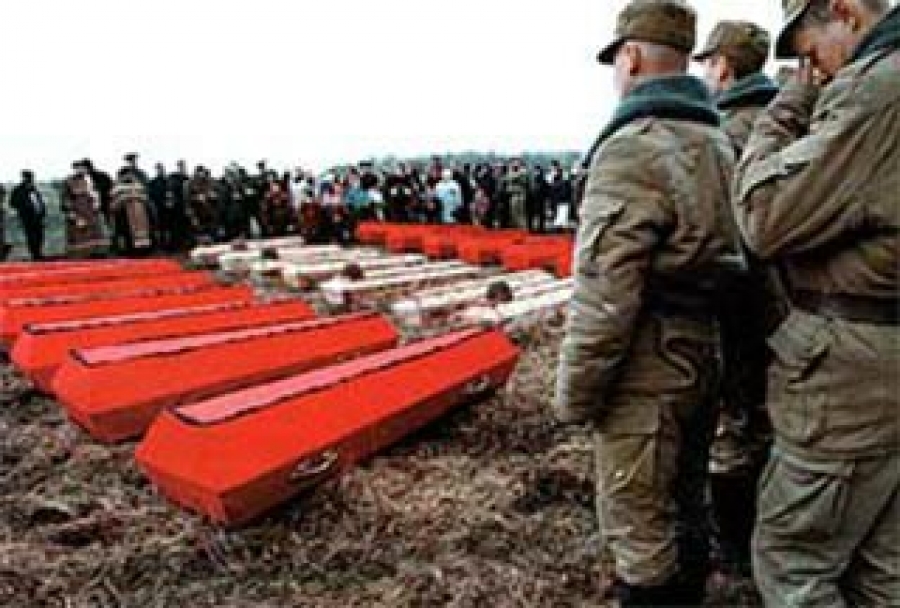 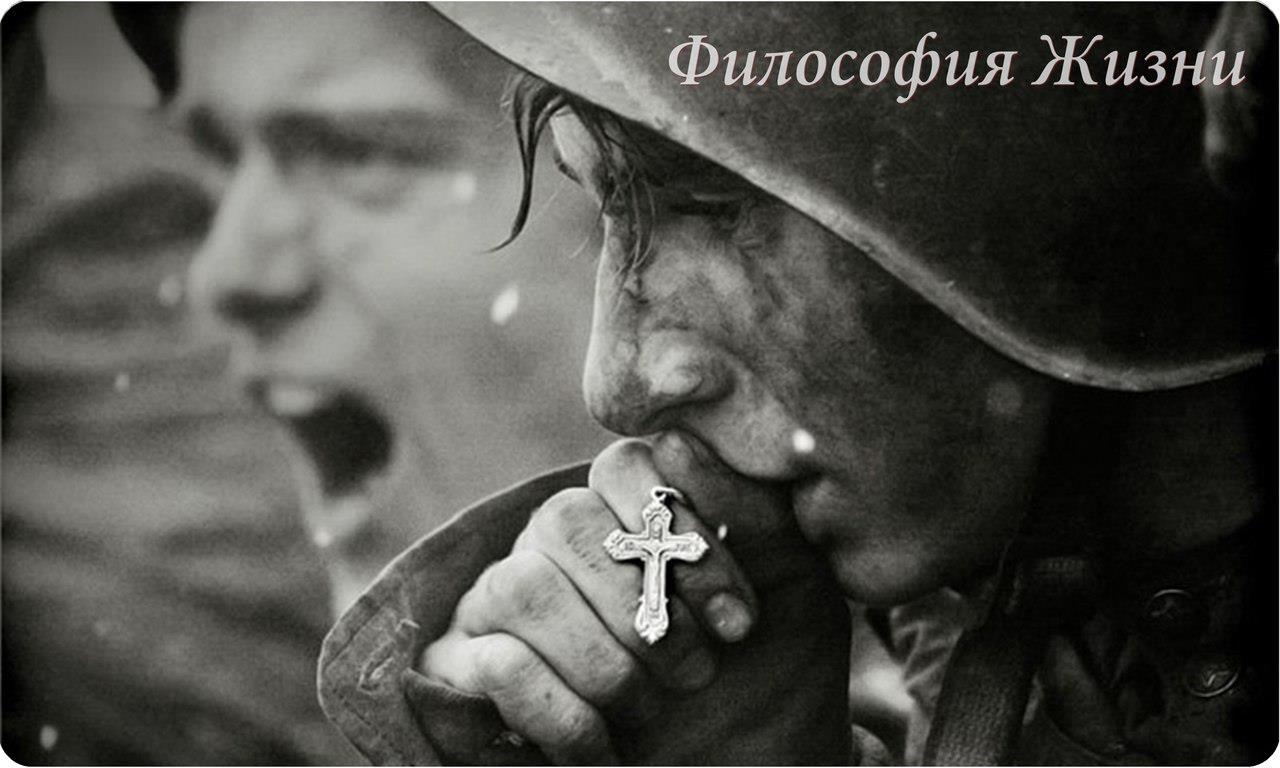 Александр Воронцов 
просидел  5 лет в яме чеченского плена, но выжил
 и встал в строй.
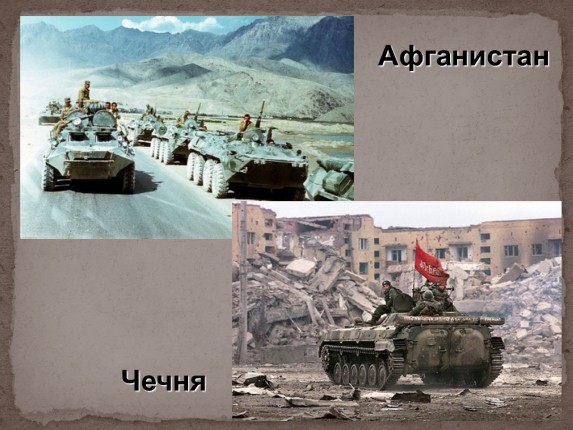 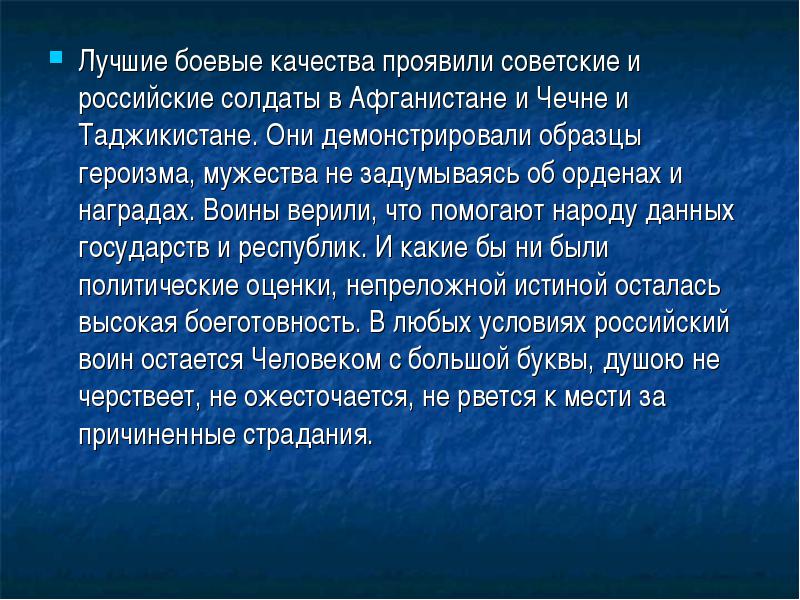 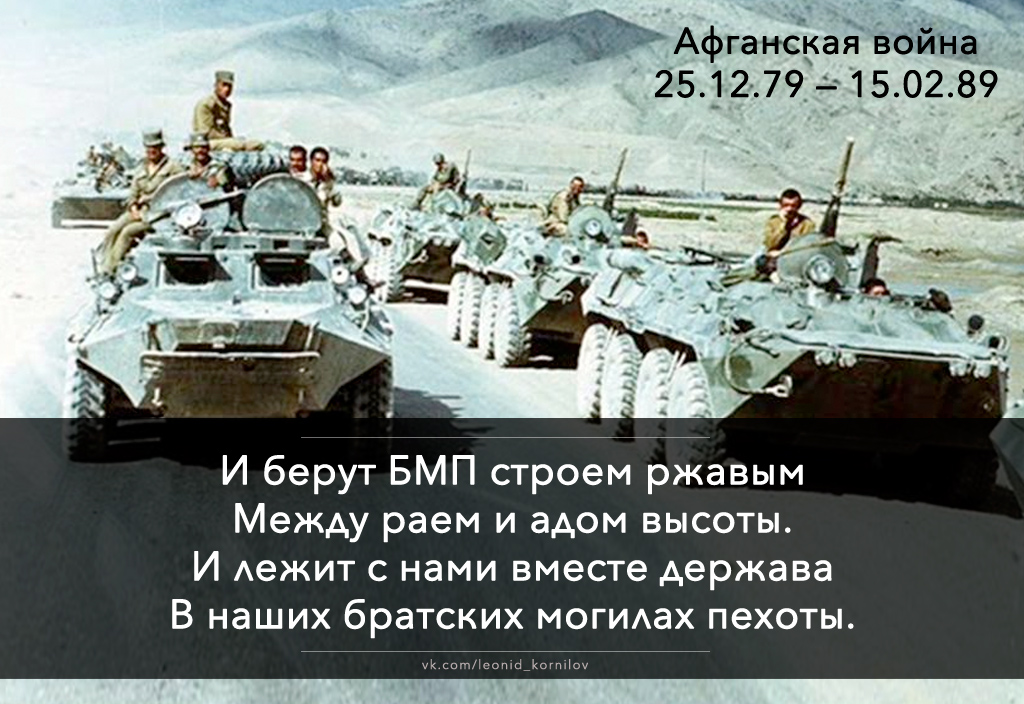 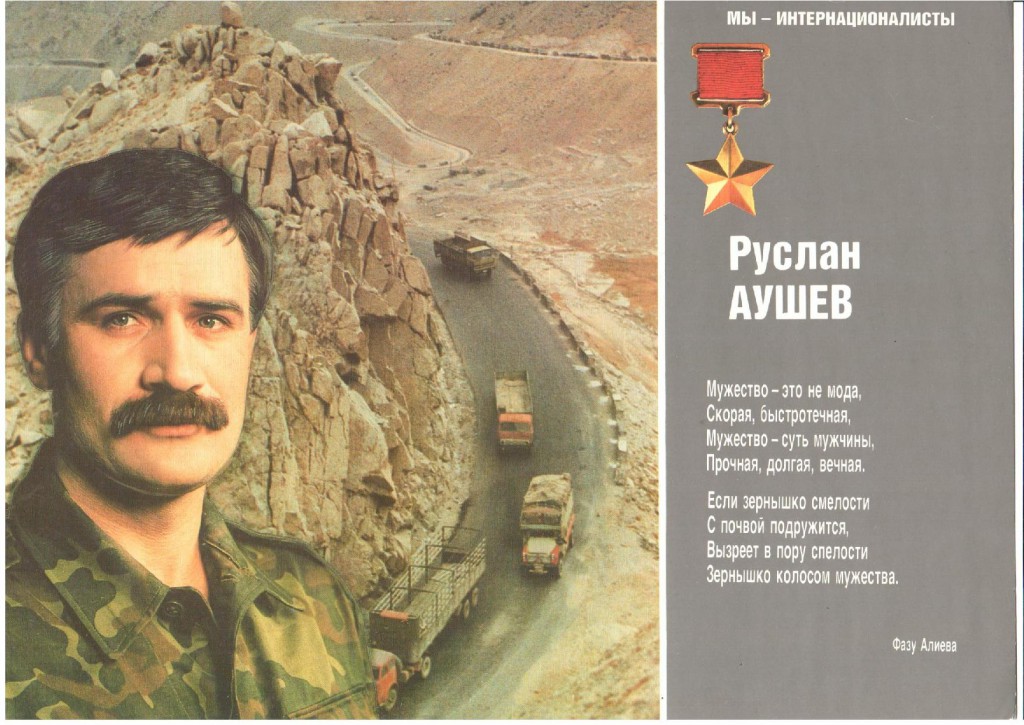 ггСлава
Память всегда жива
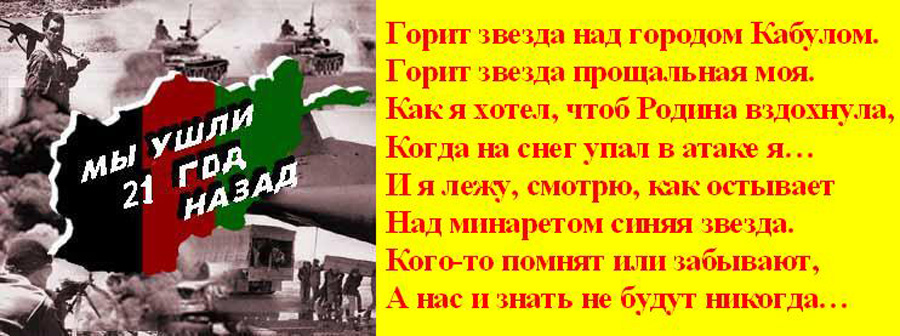 179 солдат и офицеров без вести пропали в Афганистане.
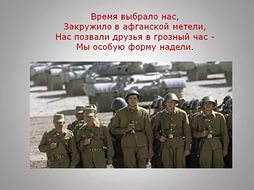 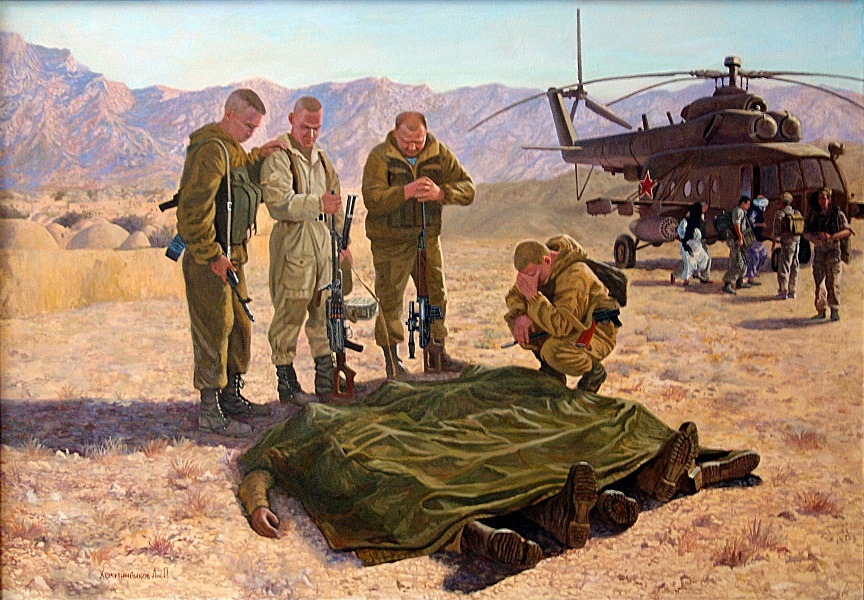 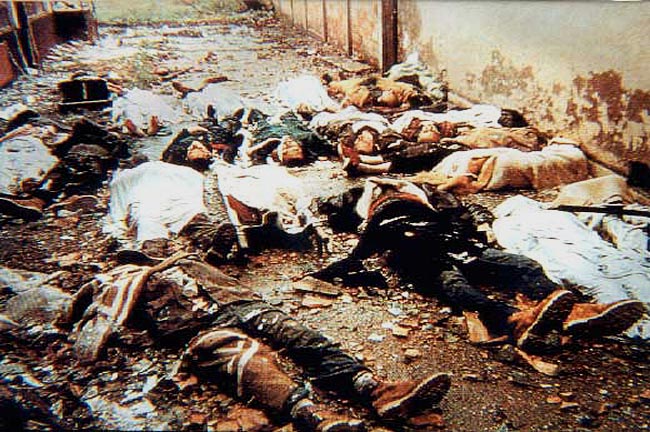 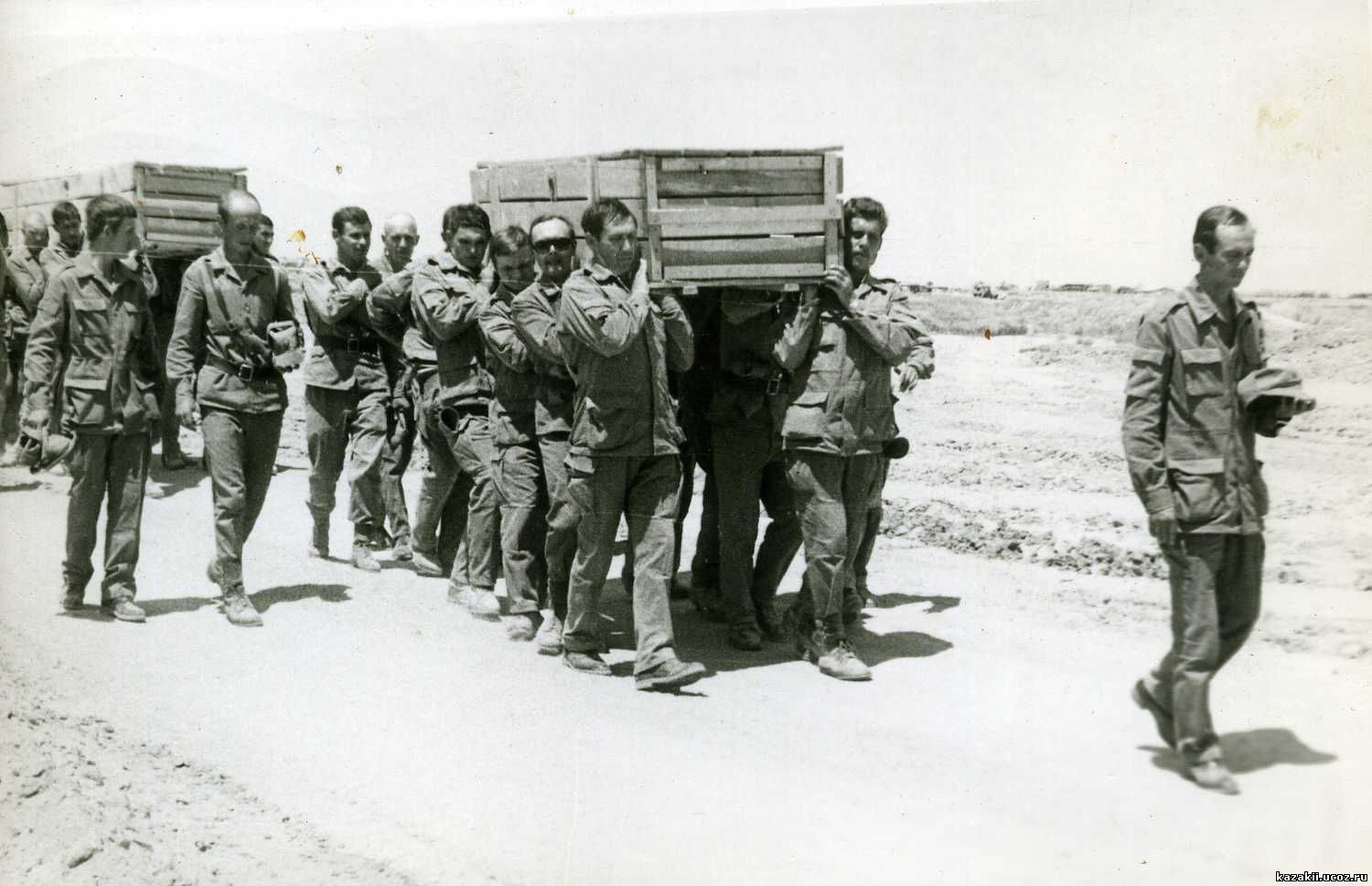 Горькие минуты прощания с товарищами
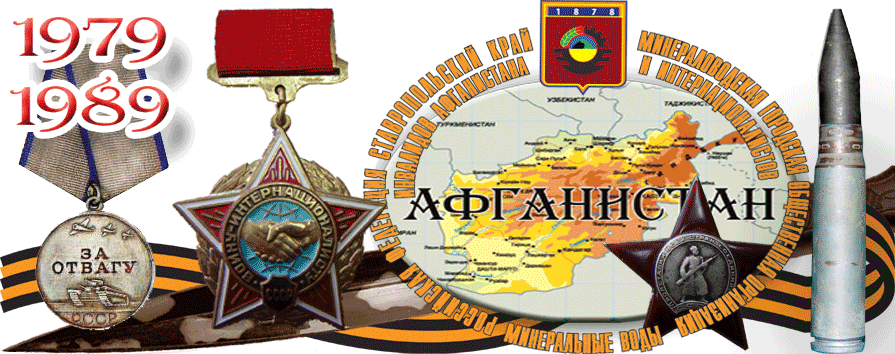 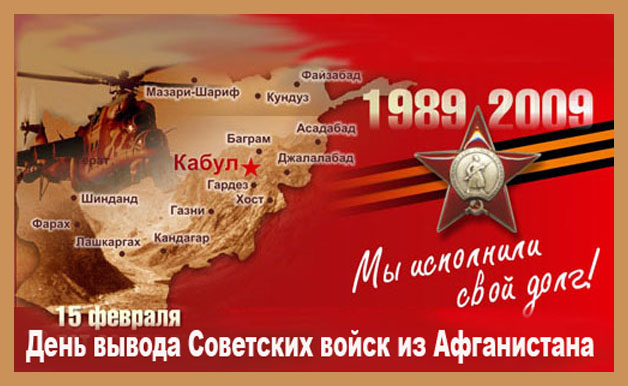 Мемориал воинам Афганистана и Чечни
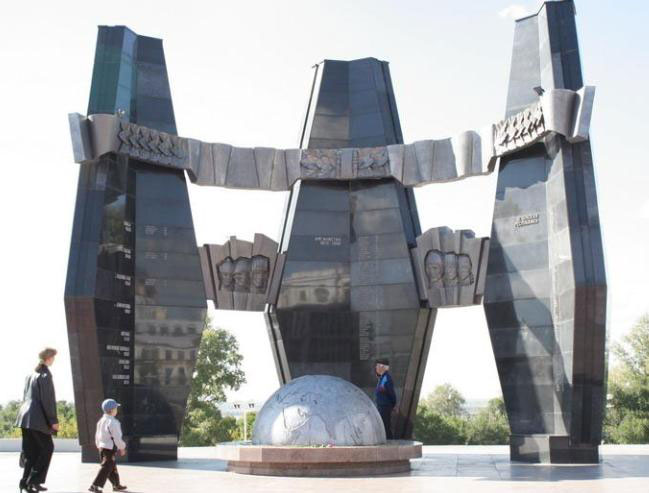 Афганистан.Чечня
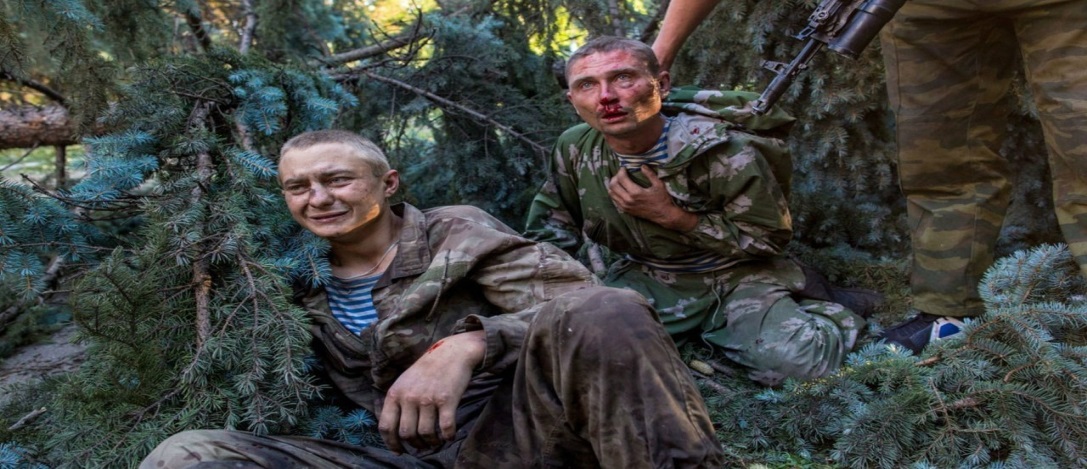 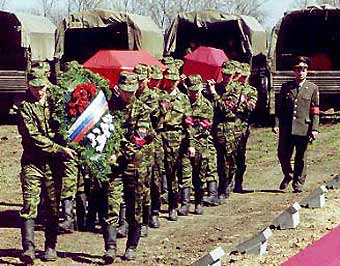 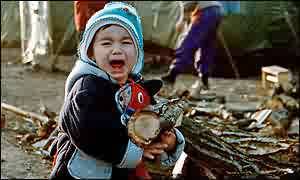 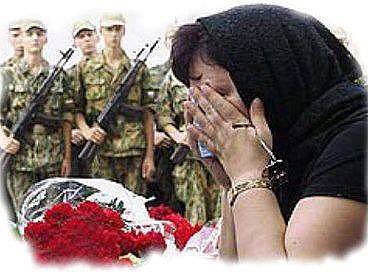 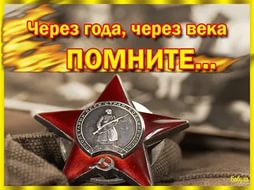 Презентацию подготовила
Горбенко  Надежда  Ивановна

Преподаватель русского языка и литературы
Место работы: ГОУ СПО  «Беловский политехнический техникум» В(с)Ш
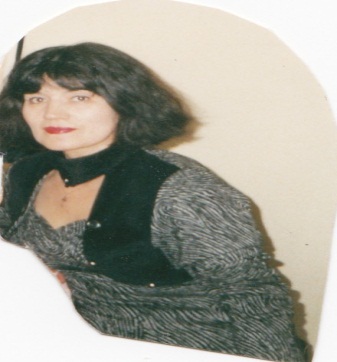